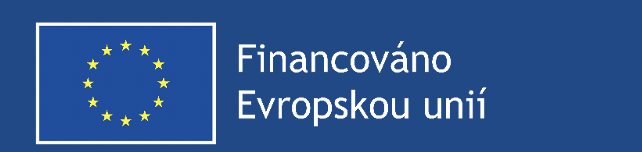 Navýšení kapacit nestátních neziskových organizací v oblasti rovnosti žen a mužůZávěrečný kulatý stůl
Odd. projektů rovnosti žen a mužů
30. 4. 2025
Program
Uvítání hostů, úvodní slovo vedoucí oddělení 834
Prezentace řídícího orgánu na téma zpracování závěrečné zprávy o realizaci projektu a výstupního dotazníku
Prezentace Gender Studies, o.p.s. a diskuse na téma sebe-evaluace v průběhu projektu
Moderovaná diskuse nad otázkami ohledně druhé poloviny realizace projektu a sdílení dobré praxe
Různé, závěr
2
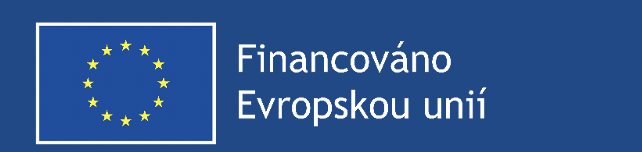 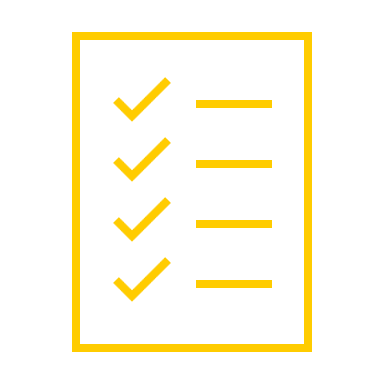 ZÁVĚREČNÁ ZPRÁVA O REALIZACI
ZÁVĚREČNÁ ZPRÁVA O REALIZACI
VÝSTUPY PROJEKTU A DOKUMENTY
Každý dílčí cíl má v právním aktu stanovené povinné výstupy, které musí být splněny v závěrečné ZoR/ŽoP
Je nutné splnit všechny výstupy daného dílčího cíle
ZA NESPLNĚNÍ VÝSTUPU HROZÍ SANKCE  2 % Z ČÁSTKY DOTACE
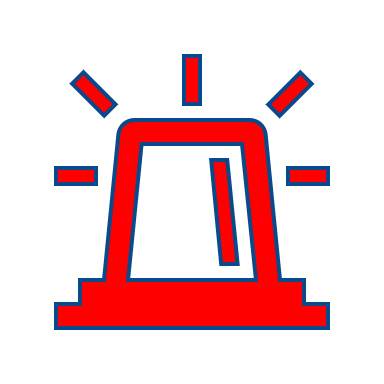 4
ZÁVĚREČNÁ ZPRÁVA O REALIZACI
Výstupní dotazník organizace 
Vyplňuje se online, odkaz na ESF, případně v depeši
Nejdéle s podáním závěrečné ZoR/ŽoP

Závěrečný dotazník ZoR/ŽoP
Vyplňuje se online, odkaz na stránce výzvy na ESF
Není totožný s výstupním dotazníkem
Je nutné po vyplnění vygenerovat PDF a přiložit ho k ZoR/ŽoP
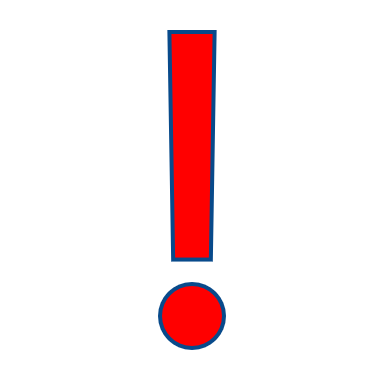 5
ZÁVĚREČNÁ ZPRÁVA O REALIZACI
INDIKÁTORY
se závazkem





bez závazku
6
ZÁVĚREČNÁ ZPRÁVA O REALIZACI
V závěrečné ZoR/ŽoP je nutné vyplnit oba typy indikátorů a uvést u nich komentář k dosažené hodnotě, i když je nulová.
Indikátory ohledně podpořených osob se již natahují ze systému IS ESF – podpořené osoby musí být zadány v tomto systému
Dokumenty vykazované v indikátoru 805 000 musí být zveřejněny na webu příjemce, případně v databázi produktů.
7
ZÁVĚREČNÁ ZPRÁVA O REALIZACI
ZPŮSOBILÉ VÝDAJE
V závěrečné ŽoP lze vykázat výdaje proplacené do data podání první verze závěrečné ZoR/ŽoP
Na podání závěrečné ZoR/ŽoP jsou 2 měsíce – lze zahrnout i mzdy proplacené po datu konce realizace projektu (mzdy za poslední měsíc)
8
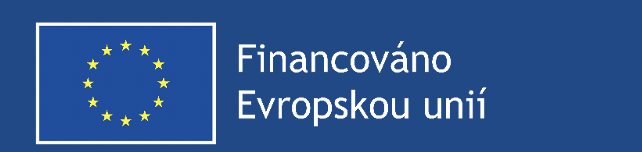 Dotazy
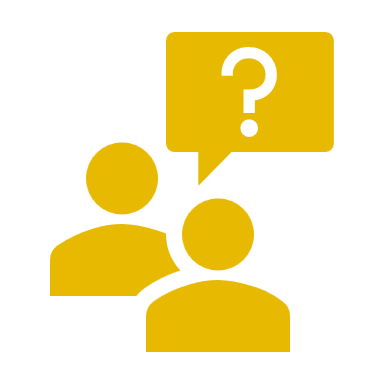 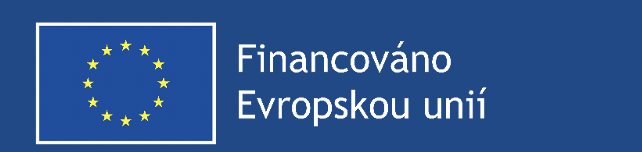 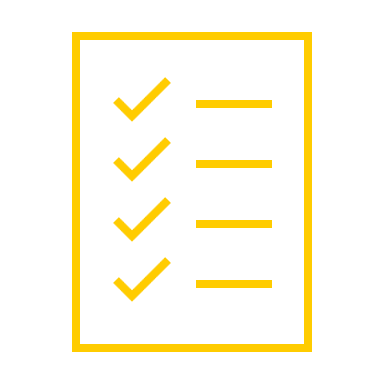 SEBE-EVALUACE V RÁMCI PROJEKTU
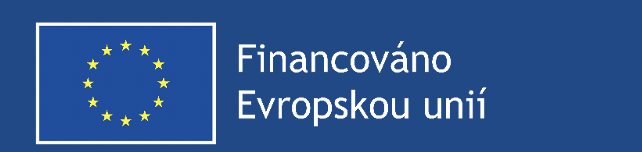 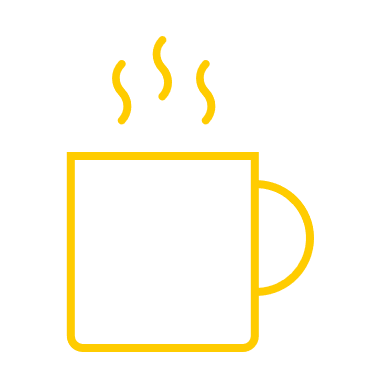 PŘESTÁVKA
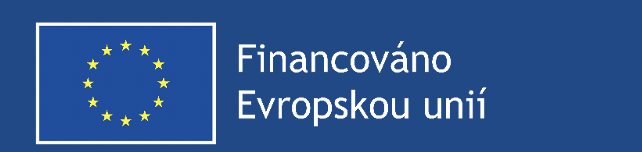 REALIZACE PROJEKTŮ,SDÍLENÍ DOBRÉ PRAXE
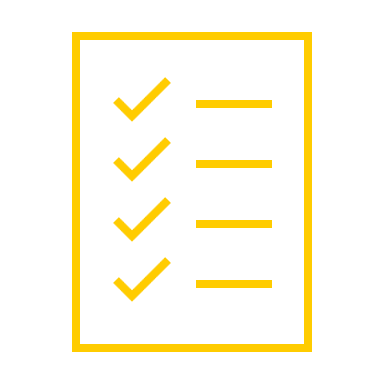 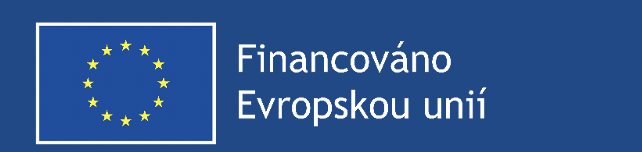 Děkujeme za pozornost!
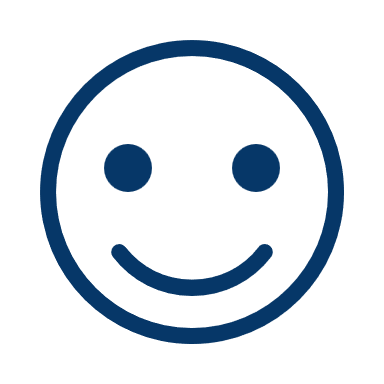